Rotating Foil and Stripping Station Studies
Dave Johnson (APC) and Zhijing Tang (PPD) 
May 29, 2012
Motivation
Single pass Stripping station
Beam line (3 GeV H- transport)
At 3 MW, losses are an issue (Lorentz stripping, black body rad.)
Currently limited fields (restricted footprint) and Cold beam tube
Convert to protons w/stripping station eliminates these issues
1 GeV (1MW) to Nuclear facility
Potential ADS Technology Demonstration
Requires protons for vertical orientation
Multi-pass injection stripping foil 
8 GeV injection into Recycler ( multiple short injections 1mA-4ms x6 inj @ 10 Hz or a single “long pulse”  1 mA-25ms injection)
1 GeV injection into Booster (CW linac, ≈ 1 ms inj. 15Hz rep)
Injection into high intensity storage rings
Why rotating foils
Spread energy deposition over larger area to reduce peak temperatures
Does not help with losses due to scattering
A preliminary estimation for a Project X “long pulse” injection scenario performed by A. Drozhdin, L. Vorobiev, S. Striganov, and I. Rakhno utilizing a moving strip foil indicates a reduction in temperature…  to be discussed in next presentations
Typical H- Stripping Foil Material
Carbon
Amorphous Carbon (such as Arizona carbon)
HBC (Hybrid Boron doped Carbon) KEK
DLC (diamond-like-carbon)  Trumph
Aluminum-oxide
More recently polycrystalline (including nano- and ultranano- )diamond foils have been pioneered and utilized by SNS
UNCD Properties
General material properties
Young’s modulus: ~ 850 -1100 Gpa
Large fracture strength:  ~ 4 GPa for UNCD
(free standing sheets are flexible and strong)
Density:  ~3.3 g/cm3
Poisson ratio:  ~0.057+/-0.38
Mohs hardness: 10
Dielectric constant:  ~5.68
Electrical resistance ( depends on doping) 10-1 to 10+4 Ω-cm 
Breakdown voltage:  ~108 V/m
Thermal conductivity (depending on grain size) 12-1500 W/m-oK
Coefficient of linear expansion ~10-6/oC
Not a DLC (amorphous form of carbon) coating or film 
Self supporting
Grown in wafers up to 300mm diameter (thickness 0.1 to ~2 mm)
Can be corrugated, etched, and diced for shaping of final foil geometry
Chemistry (atmosphere), multiple element deposition, grain control impact ultimate thermal, electrical, and mechanical properties
Approach (1)
Single Pass (want 100% neutralization)
MARS- for loss distributions/activation
ANSYS- thermal/mechanical simulations
Multi-turn Injection (typically 98 to 99%)
Utilize codes such as ORBIT and STRUCT for determination of parasitic hit distribution on foil as a function of 
Ring and injection line lattice
Painting algorithm 
Injection beam current, injection time, and rep rate
Losses due to scattering
Losses due to Stripping of excited states (Stark states)
ANSYS for thermal and mechanical simulations
Approach(2)
Develop ANSYS model of rotating foil  to investigate thermal and mechanical properties
Utilize general UNCD properties for initial model (in consultation with CNM) as a starting point 
Utilize existing energy deposition and foil temperature estimations based upon MNCPX and MARS  simulations
Understand physical, thermal, and electrical characteristics requirements due to rotation and beam impact (structural, thermal, electrical, etc) What’s important & and how to specify material properties (strength, uniformity, thermal acoustic, and electrical properties)
Understand capabilities of CNM (Argonne)/Advanced Diamond Technologies
Understand the diamond-to-graphite conversion due to ion bombardment
Prototype disk 
Design of rotational system
Design a disk which meets the physical and thermal requirements
Plan for temperature and foil dynamics measurement
Beam test (at FNAL)  400 MeV and/or 8 GeV or potentially SNS
First Example – single pass stripping
Assume 1 mA average linac current at 3 GeV in 162.5 MHz bunch structure  ~4E7 ions/bunch assuming all bunches are filled equally
Bunch length ~1 ns
Bunch repetition rate 6.15 ns
Assume  Gaussian beam with s=2mm
Assume foil thickness 2 mm and density 3 g/cm3  (600mg/cm2)
t1  bunch (pulse length),
t2 rep rate
t2
2 micron UNCD  film
(surface structure may be required
t1
Si substrate
w
Copper
82 mm
6 mm
20 mm
H- beam
t = 30 ms
w = 2,000 rpm
Thermal Model
ANSYS simulation developed by Zhijing Tang
h foil thickness
k thermal conductivity
[J-kg/oK]
Heat source term
t1  bunch (pulse length),
t2 rep rate
t2
* For now ignore delta electrons
t1
N is the #ions/bunch
1,  
0,
Preliminary ANSYS Simulations
ANSYS simulation developed by Zhijing Tang
Thermal Analysis
From NIST tables dE/dx through amorphous carbon (1p-2e) 4.95 MeV-cm2/g
Neglecting any reduction of energy deposition from delta electrons
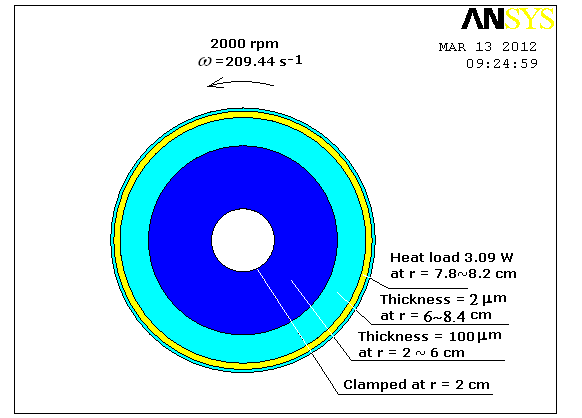 For a bunch intensity of 4E7 ions the energy deposition for 
single bunch (SI)  u ~ 3.2x10-6 J-m2/kg
Instantaneous power  (ruh) into foil ~19W  
average power t1/t2P0 ~3W
Consider heat source continuous with time
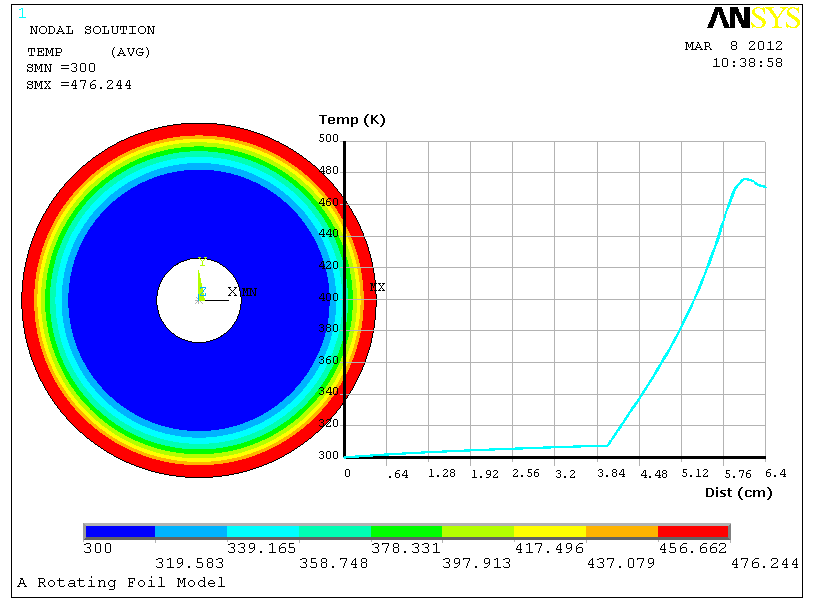 Time scale for conduction
Time scale for radiation
Static solution
Increase Beam power
ANSYS simulation developed by Zhijing Tang
Assume hit rate of 5.15E14 proton/mm2 
over 30 ms and constant hit rate
Bunch intensity ~1E8
Average heating ~8W
Outer radius = 8.4 cm, inner radius = 2 cm. 
From r = 2 to r = 6 cm, thickness = 100 microns; from r = 6 to r = 8.4 cm, thickness = 2 microns.
Rotation speed = 2000 rpm.
Heating power = 8 W on a spot size = 1x2 mm2 (r = 8 cm).
r = 3 g/cm3, k = 1370 W/m-K, e = 0.5,
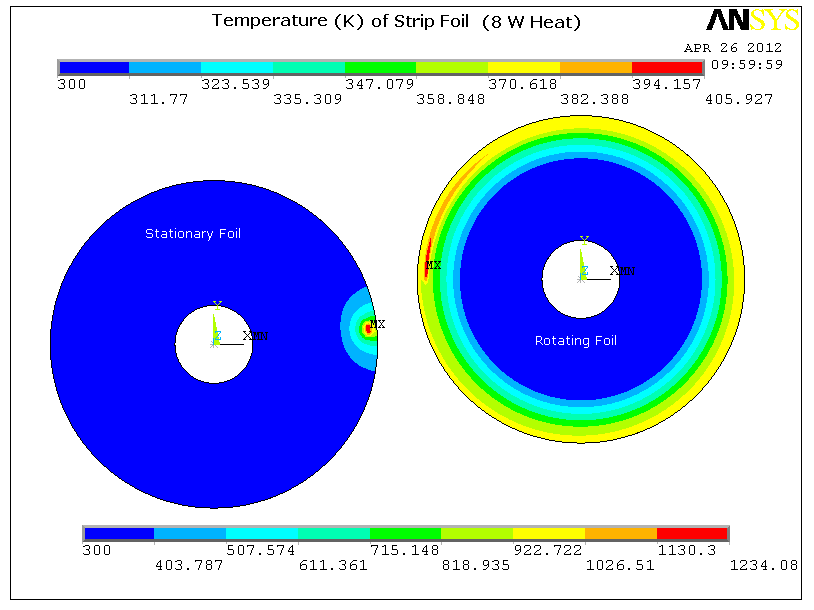 Boundary condition is the temperature at r = 2 cm and the enclosure temperature = 300 K.
 Use a static solution as initial condition, following is the temperature distribution after 5.6 cycles.
Mechanical Analysis
ANSYS simulation developed by Zhijing Tang
What are the design parameters for a foil to rotate at high speeds?
Interested in
	stresses in the foil while rotating and with the addition of heat
	natural frequencies of oscillation 
	buckling amplitudes
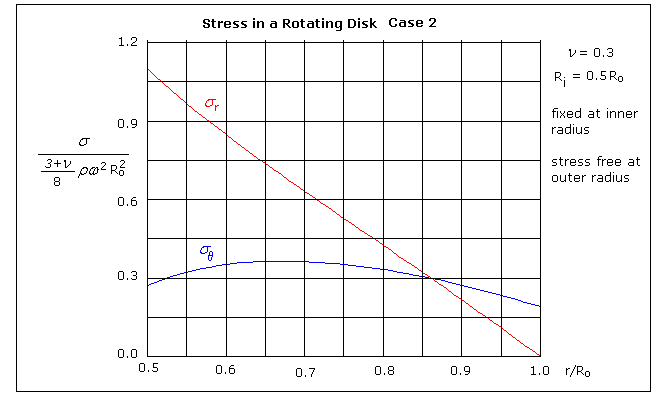 ANSYS Mechanical Model (stress for a rotating thin disk)
Stress due to centrifugal force
  ~0.4 MPa  for r=8cm and speed 2000rpm
Stress proportional to square of rotational speed and radius.  
All stresses are positive (under tension) when no thermal load
Thermal stress proportional to temperature change
~.13 GPa for temp change of 150oK
Summary/Next Steps
ANSYS simulations have just began
Start injection simulations
Move forward for beam test of UNCD foil